Vertex distance calculations
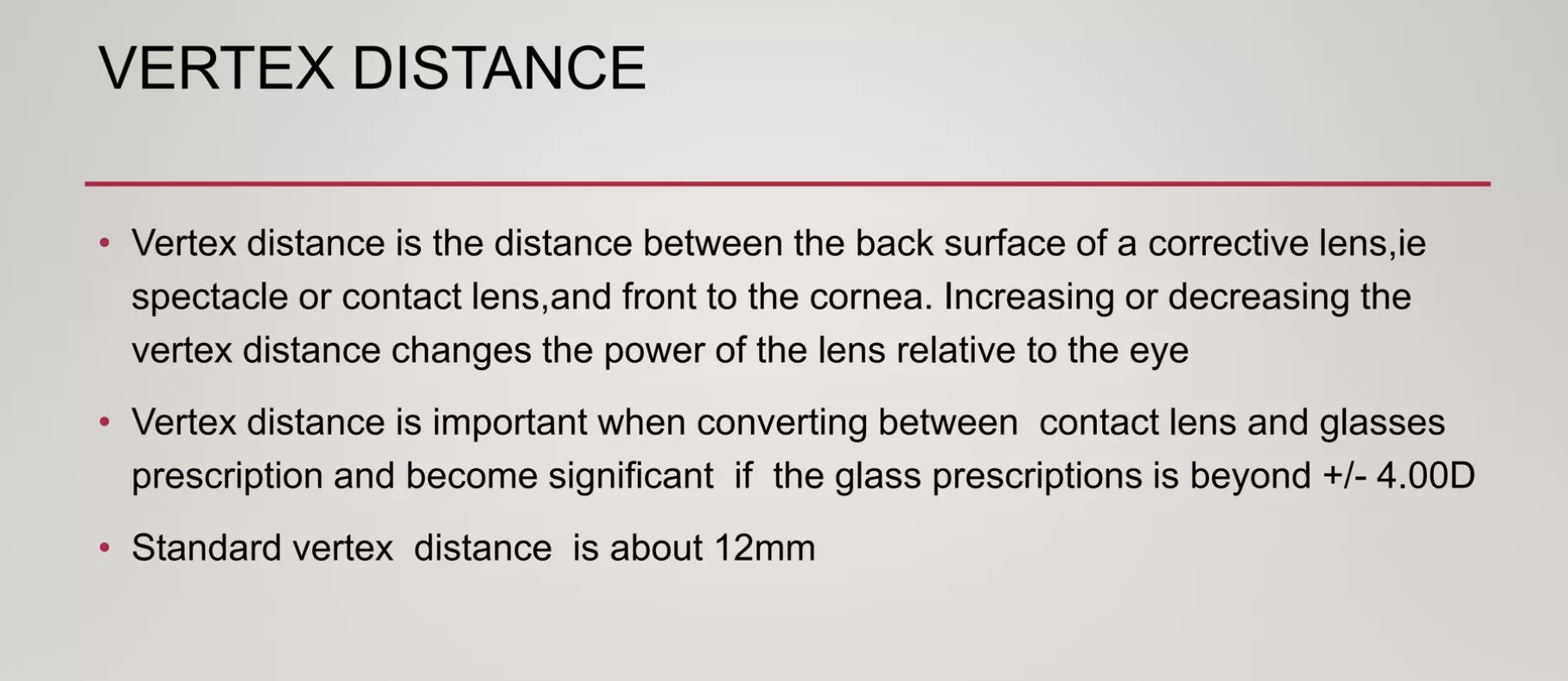 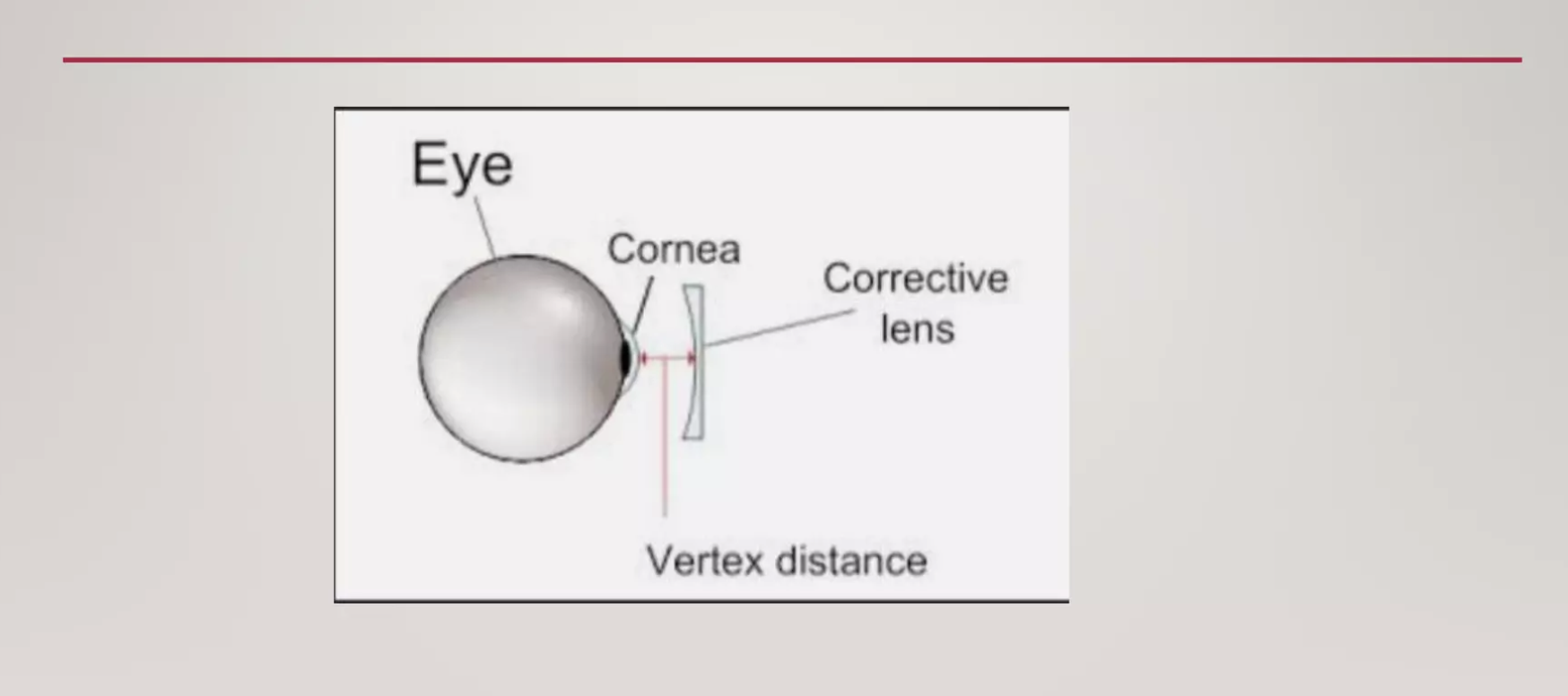 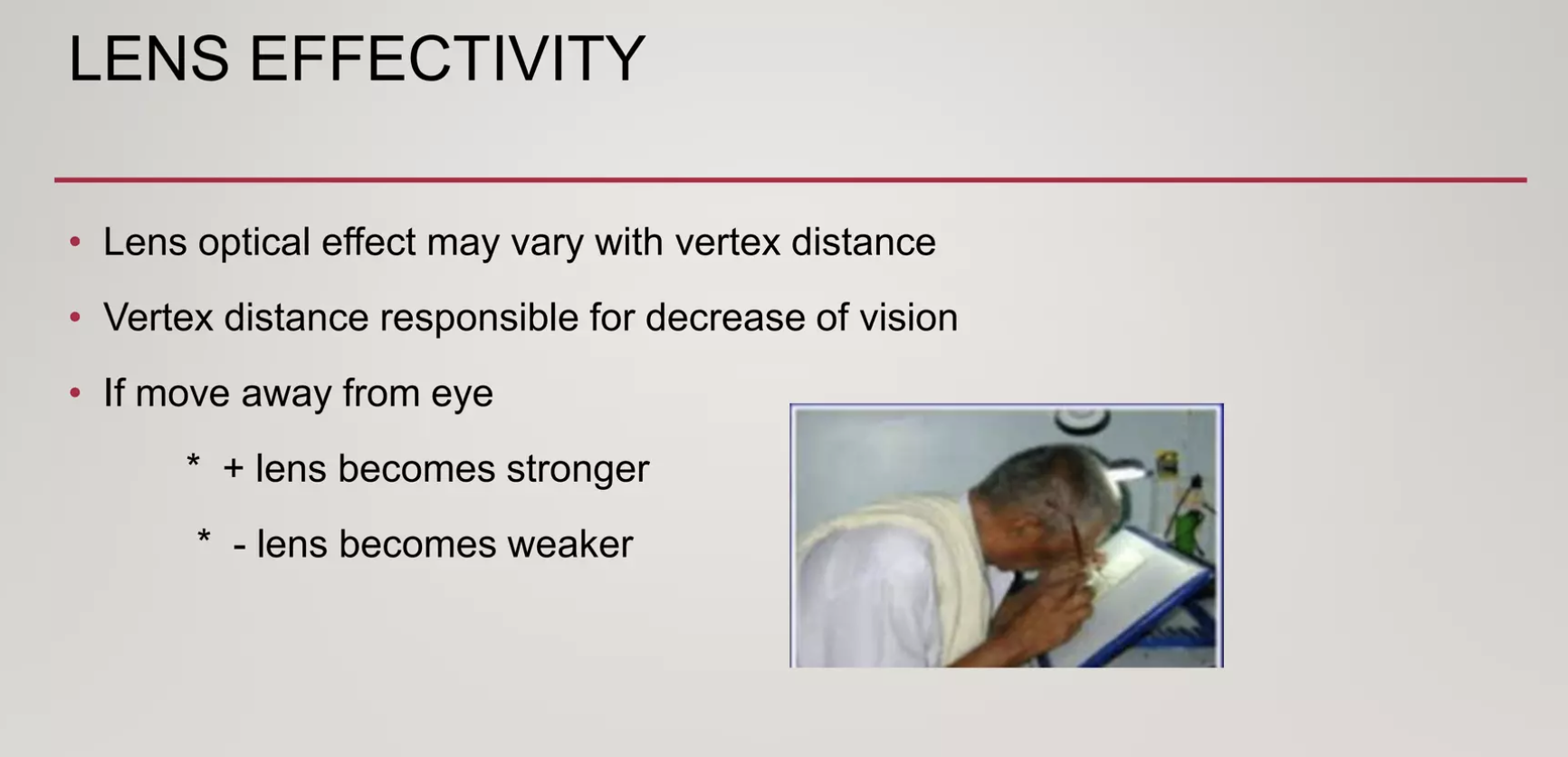 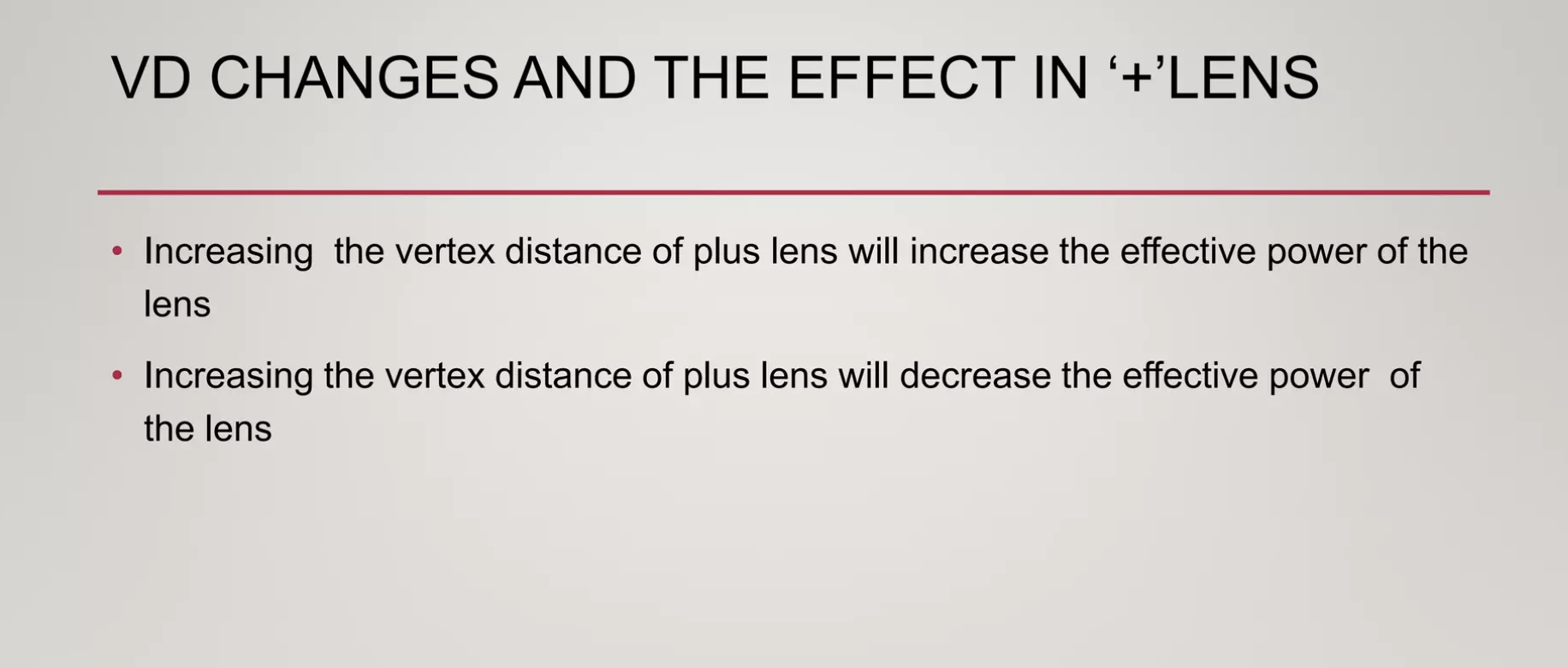 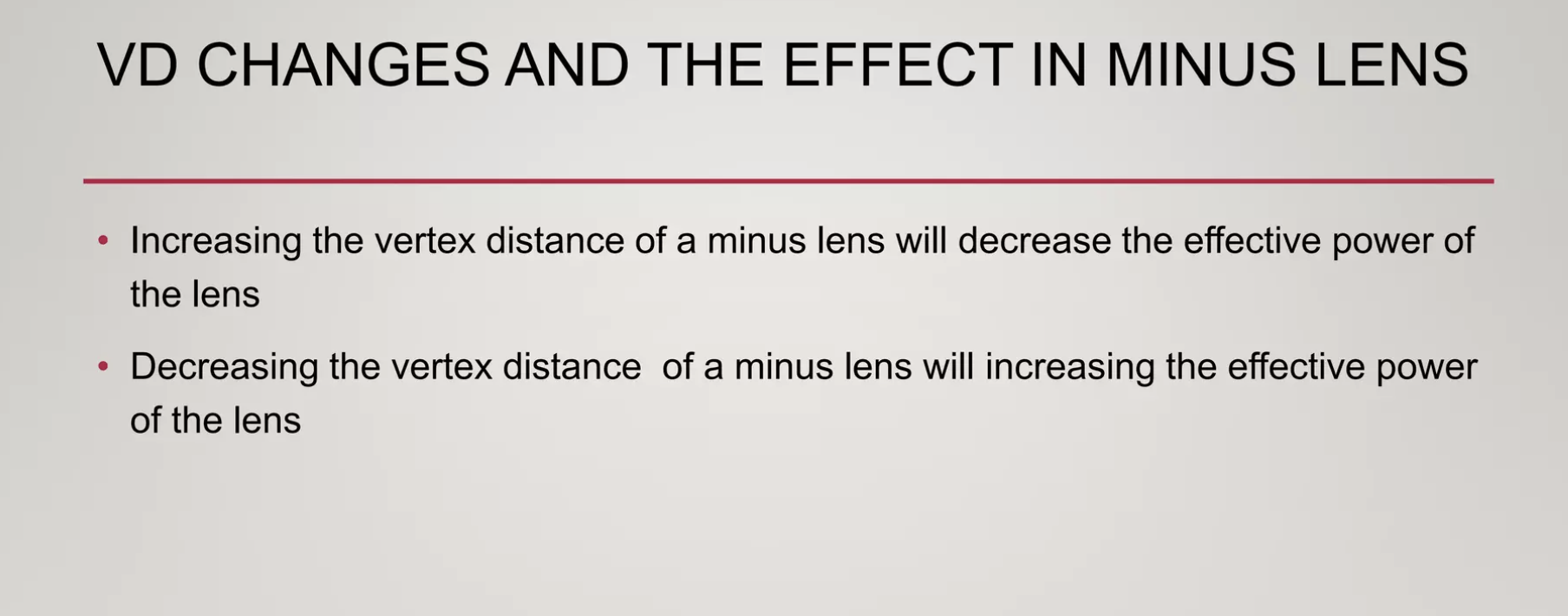 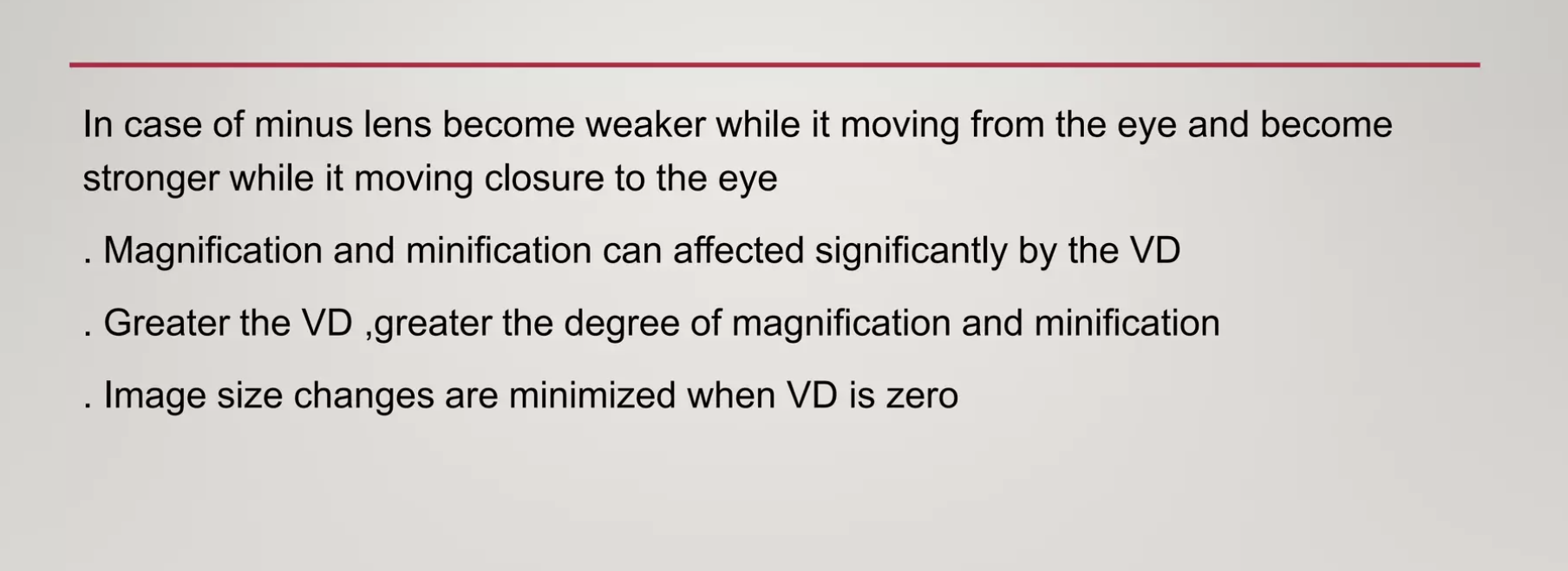 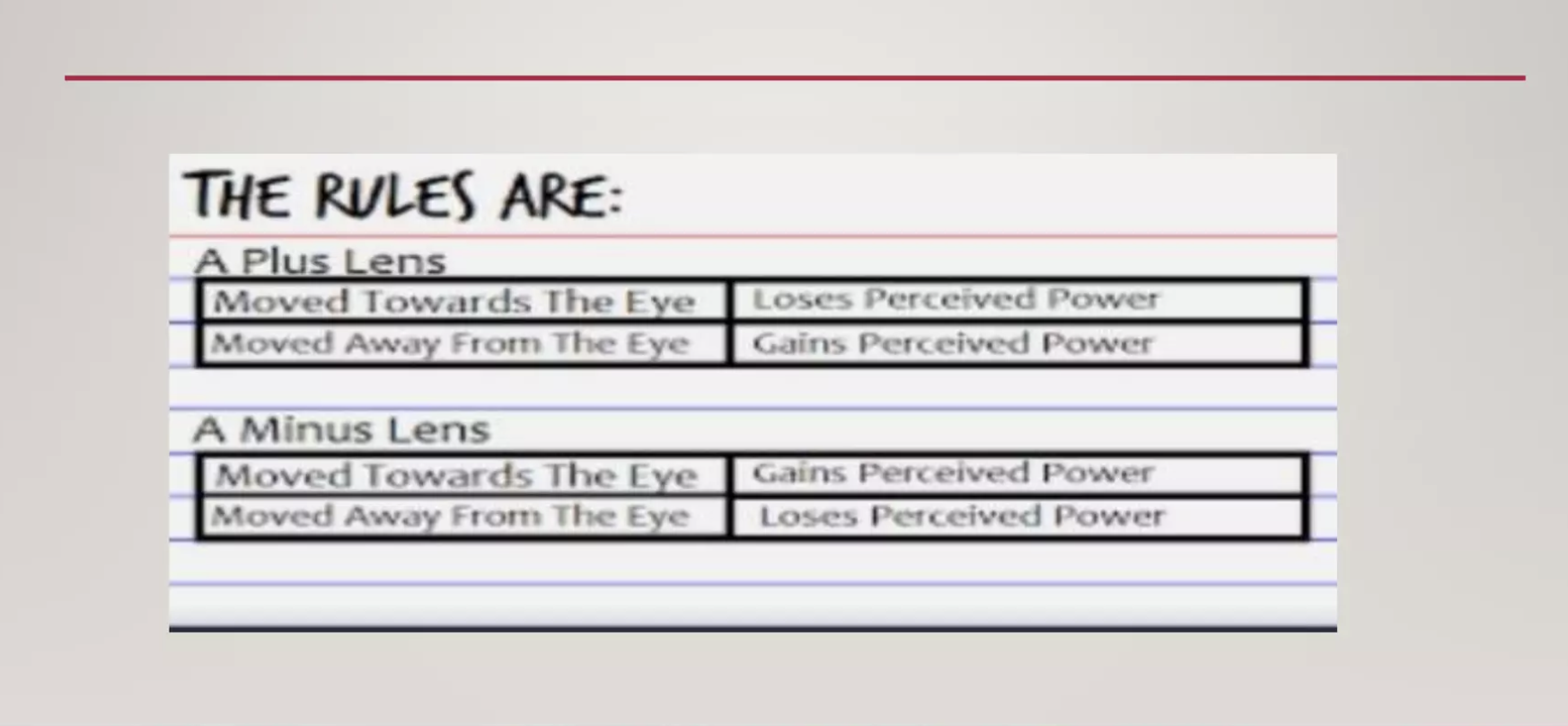 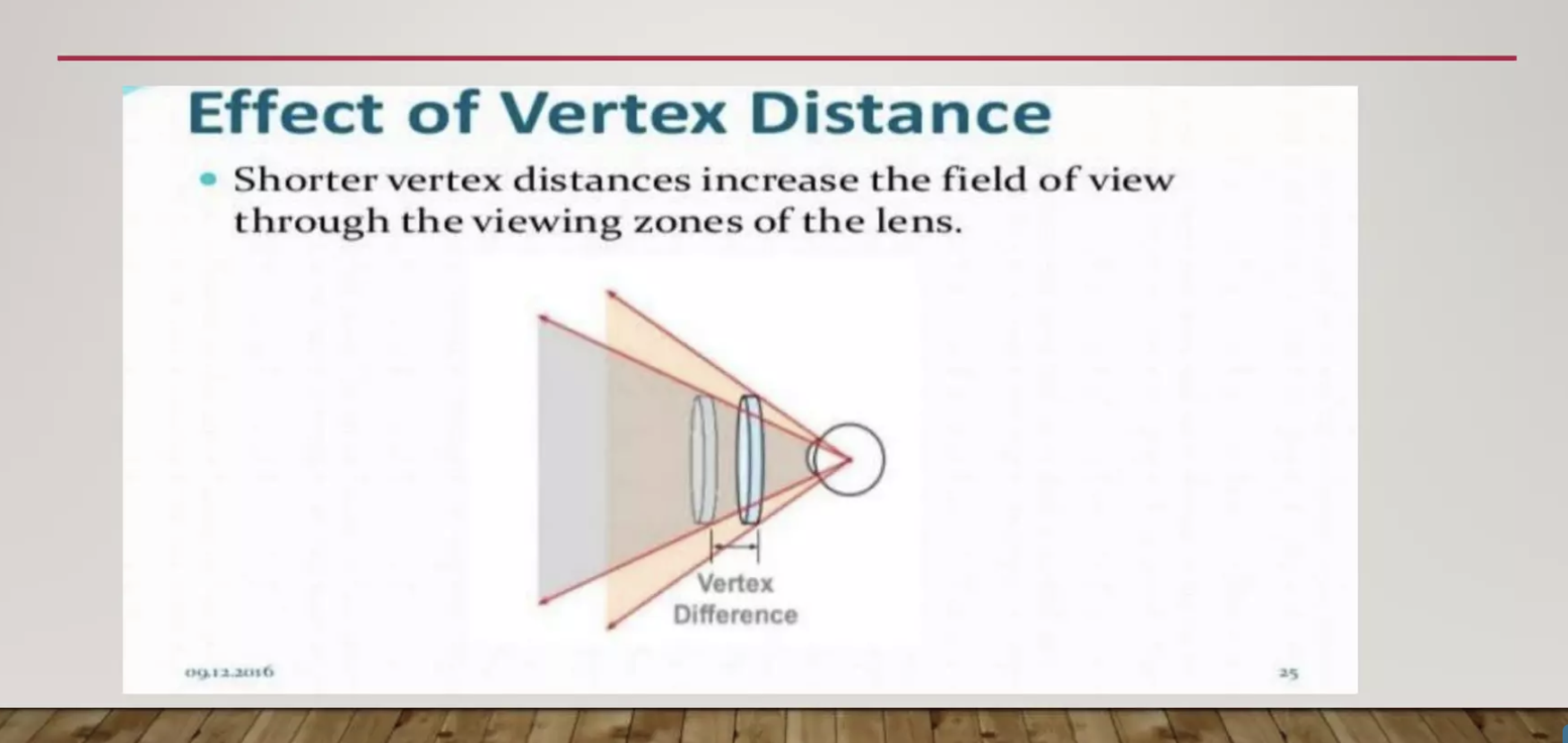 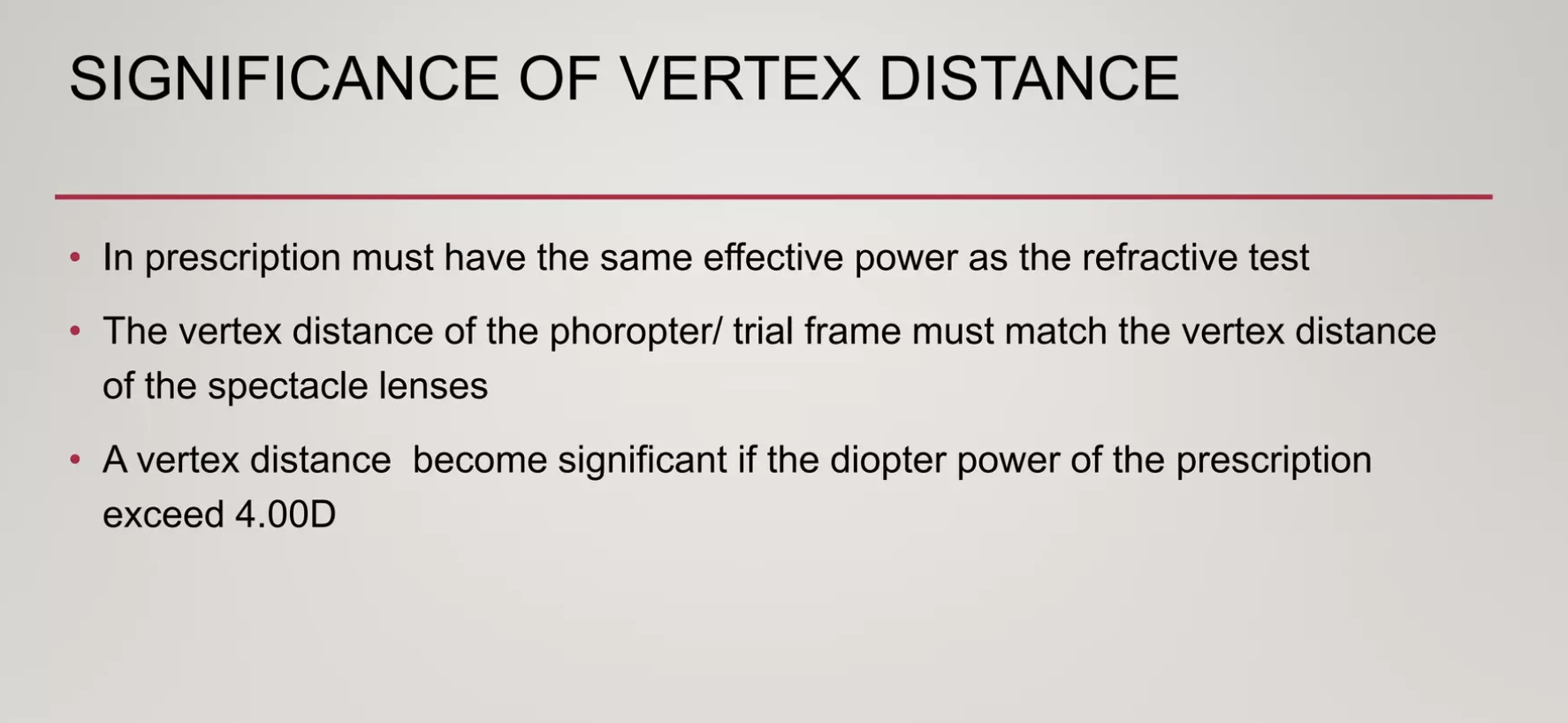 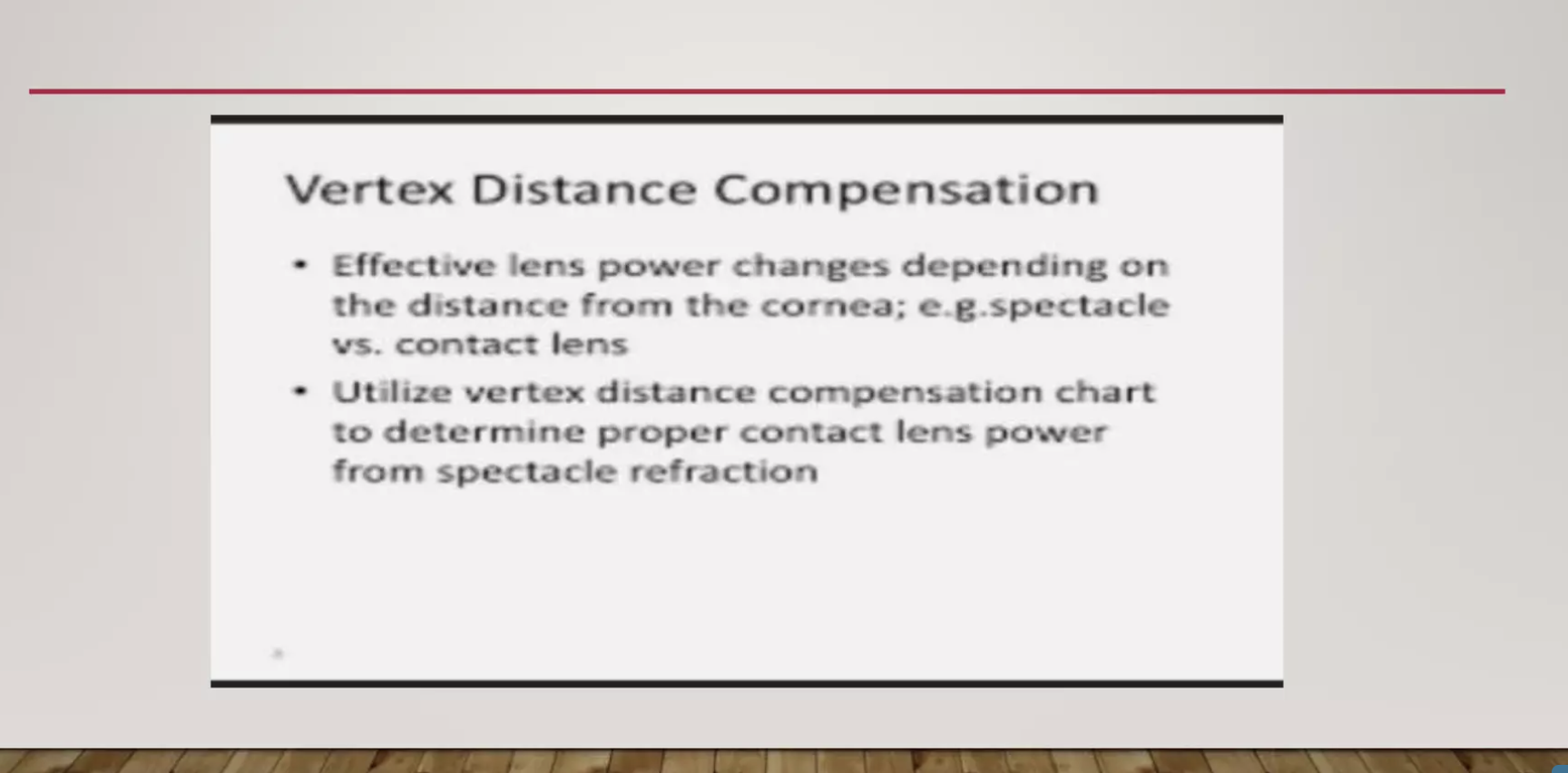 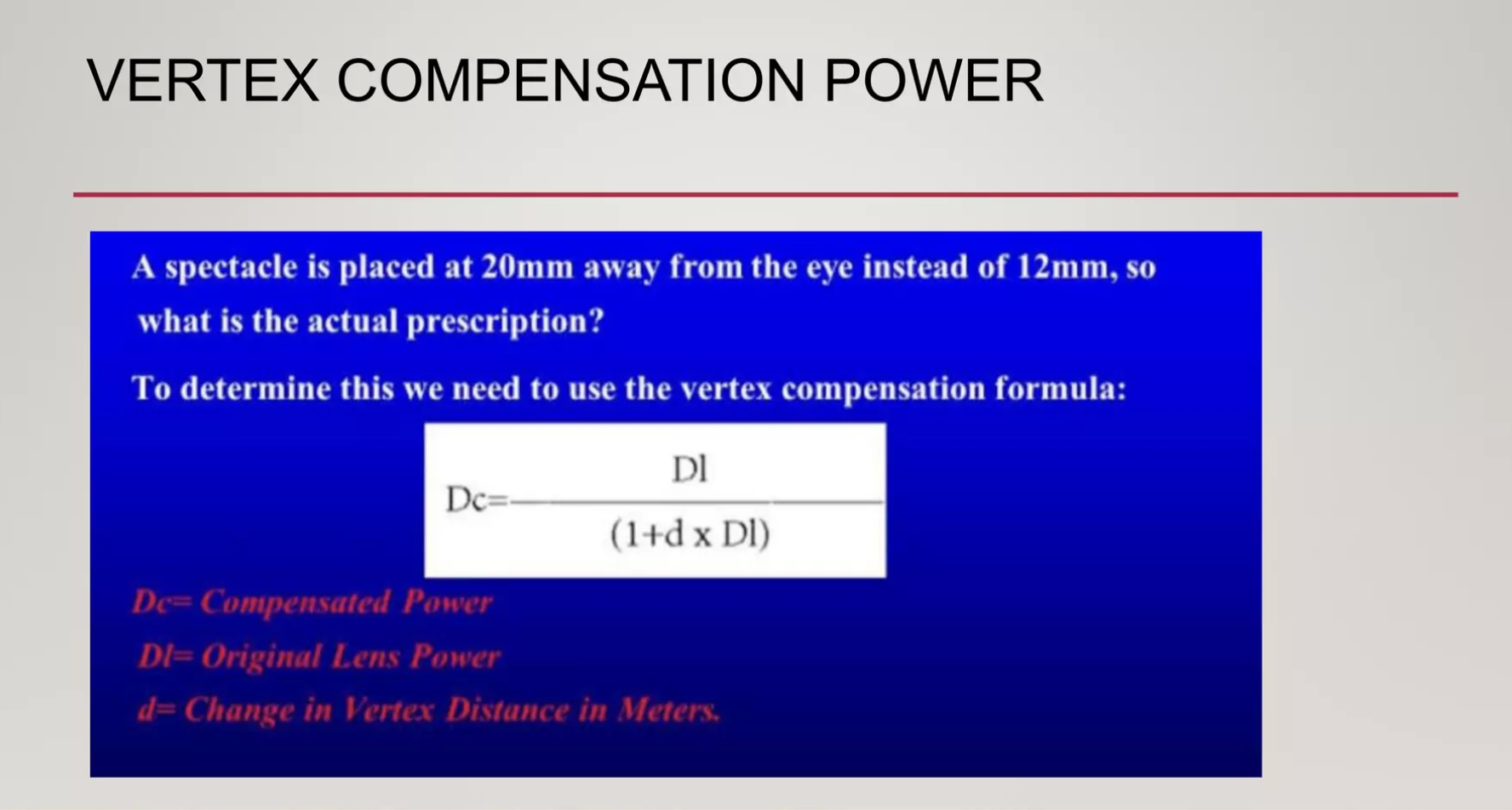 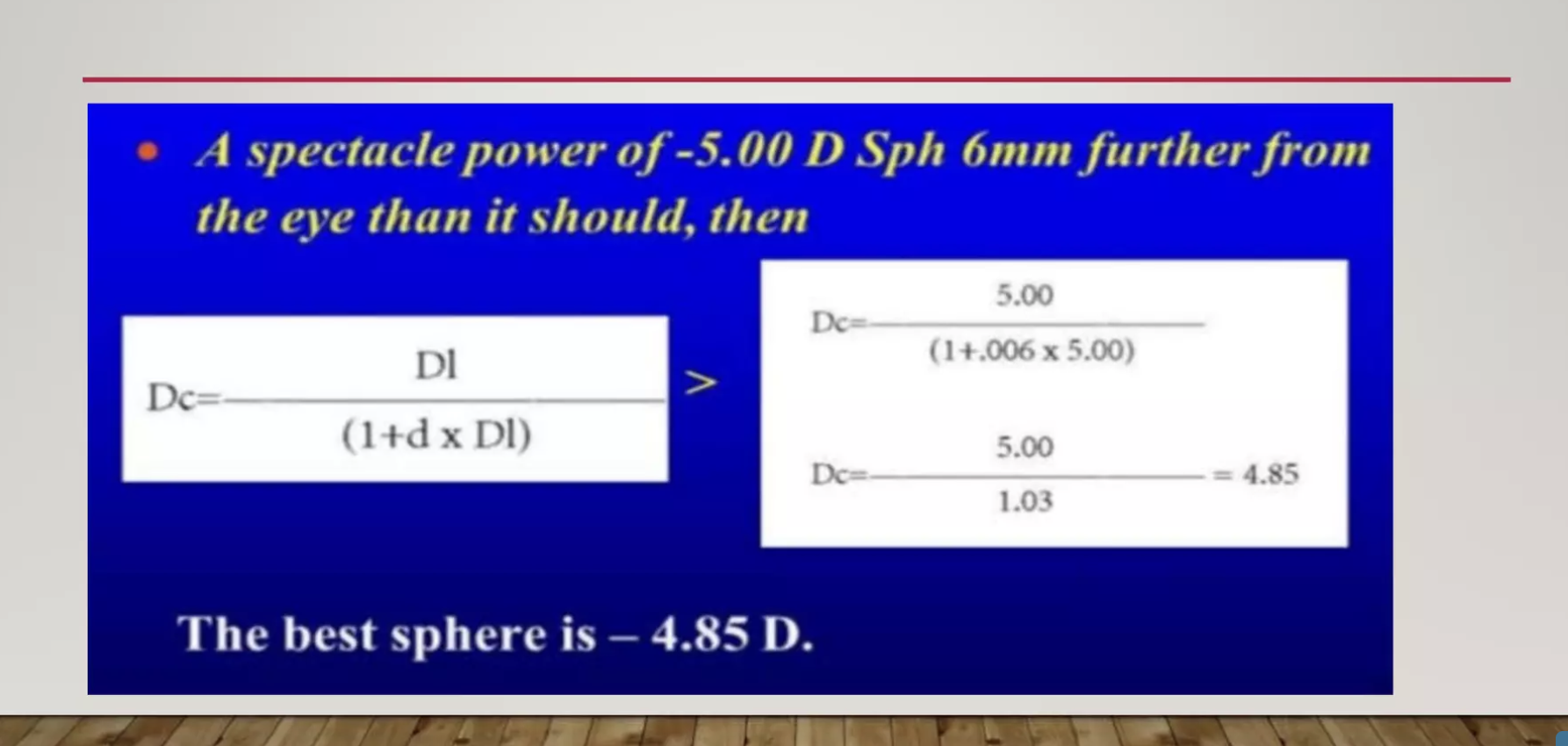 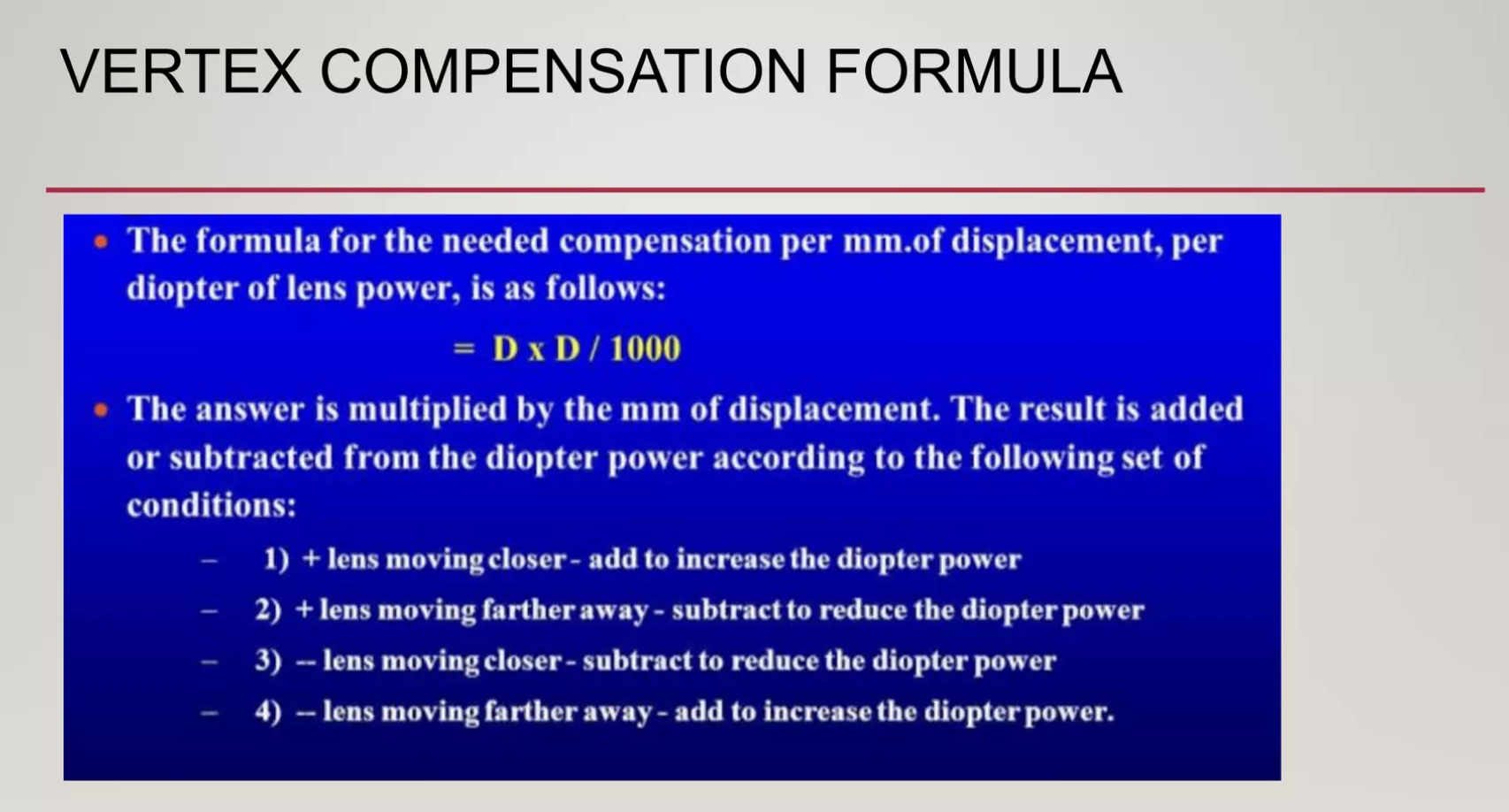 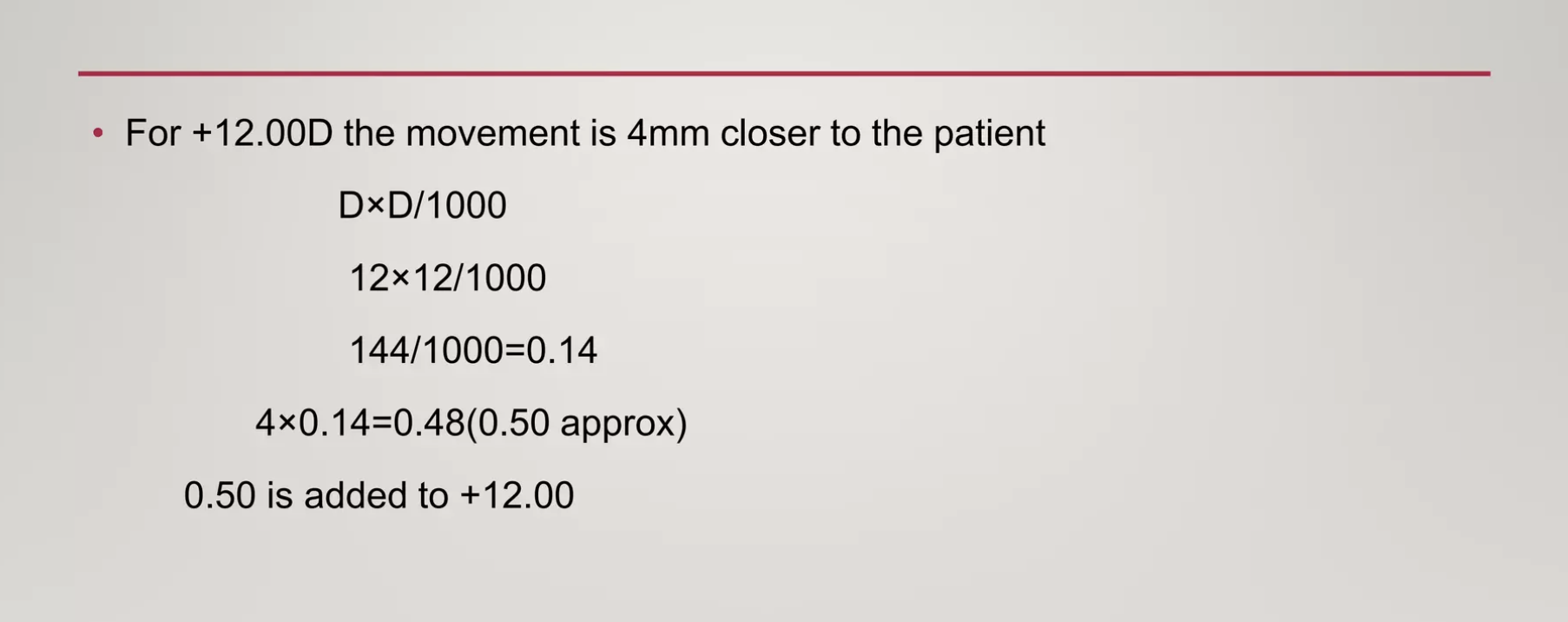 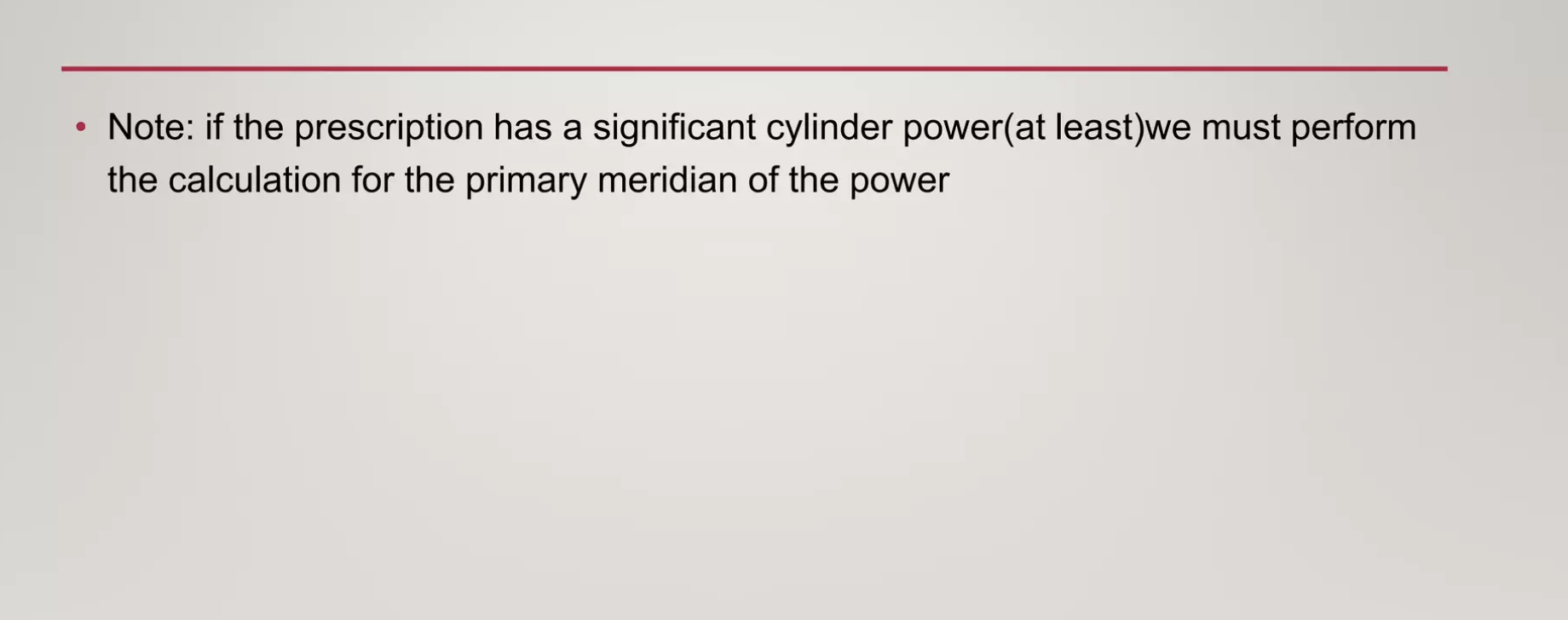 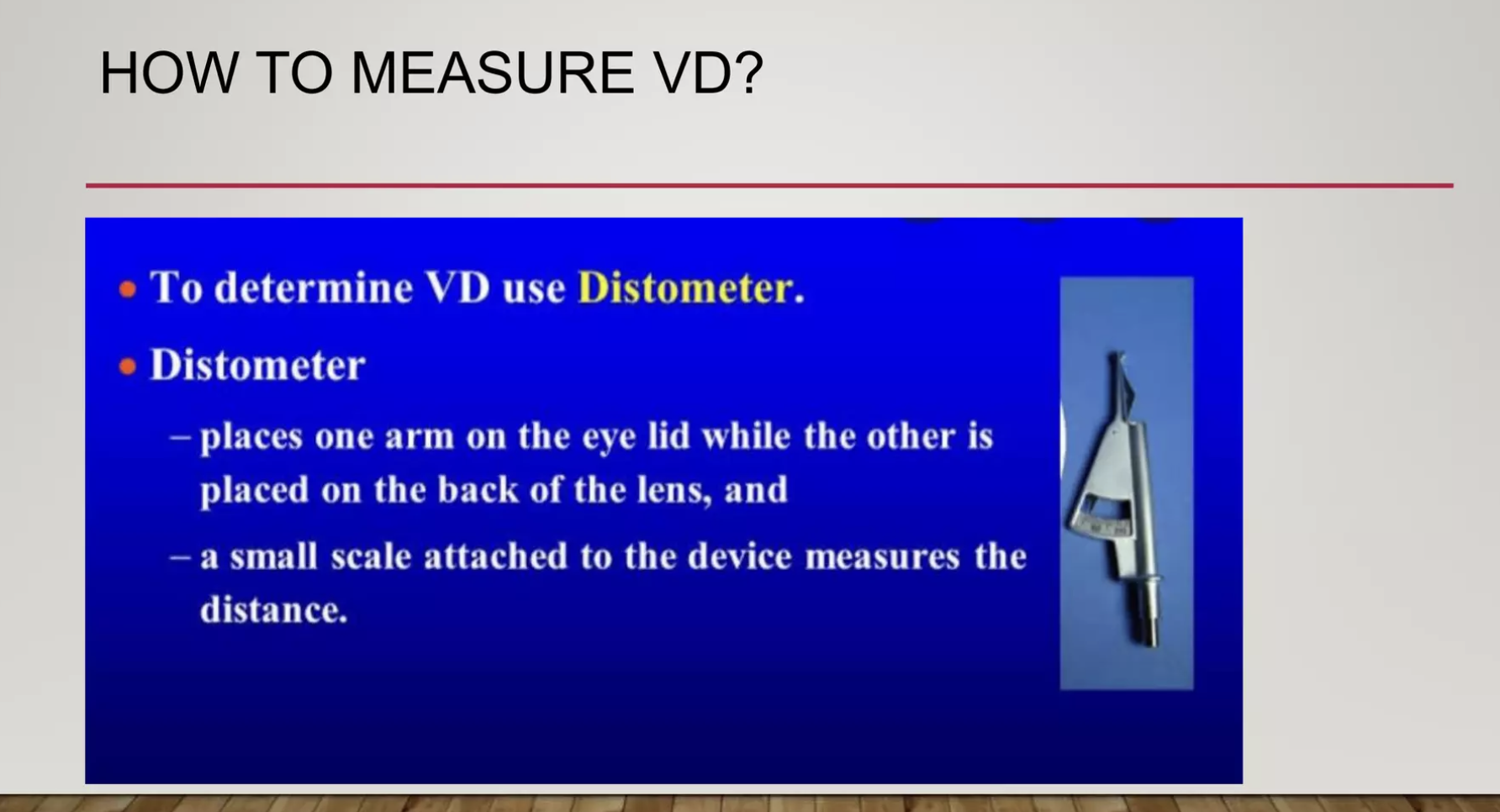 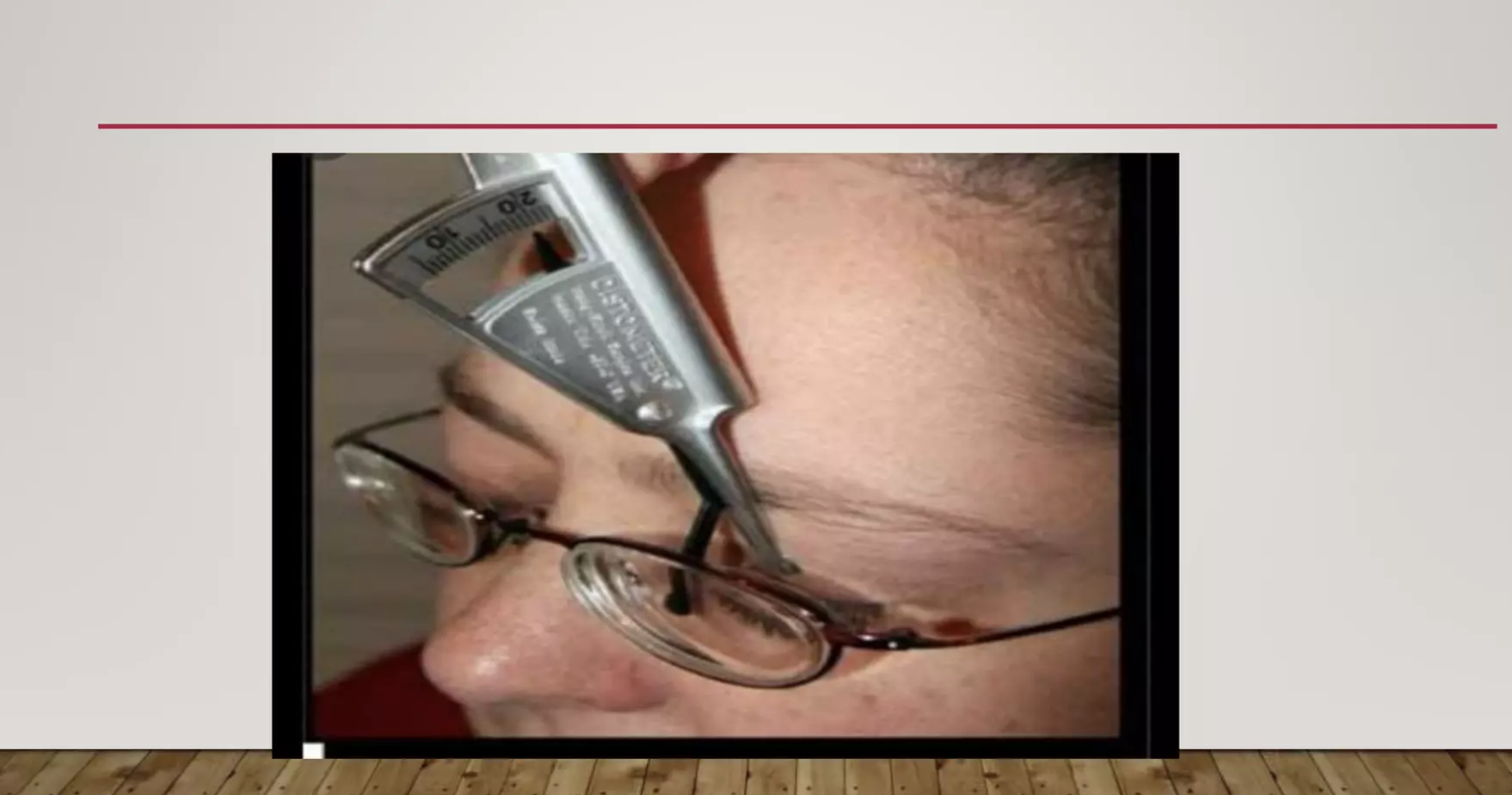 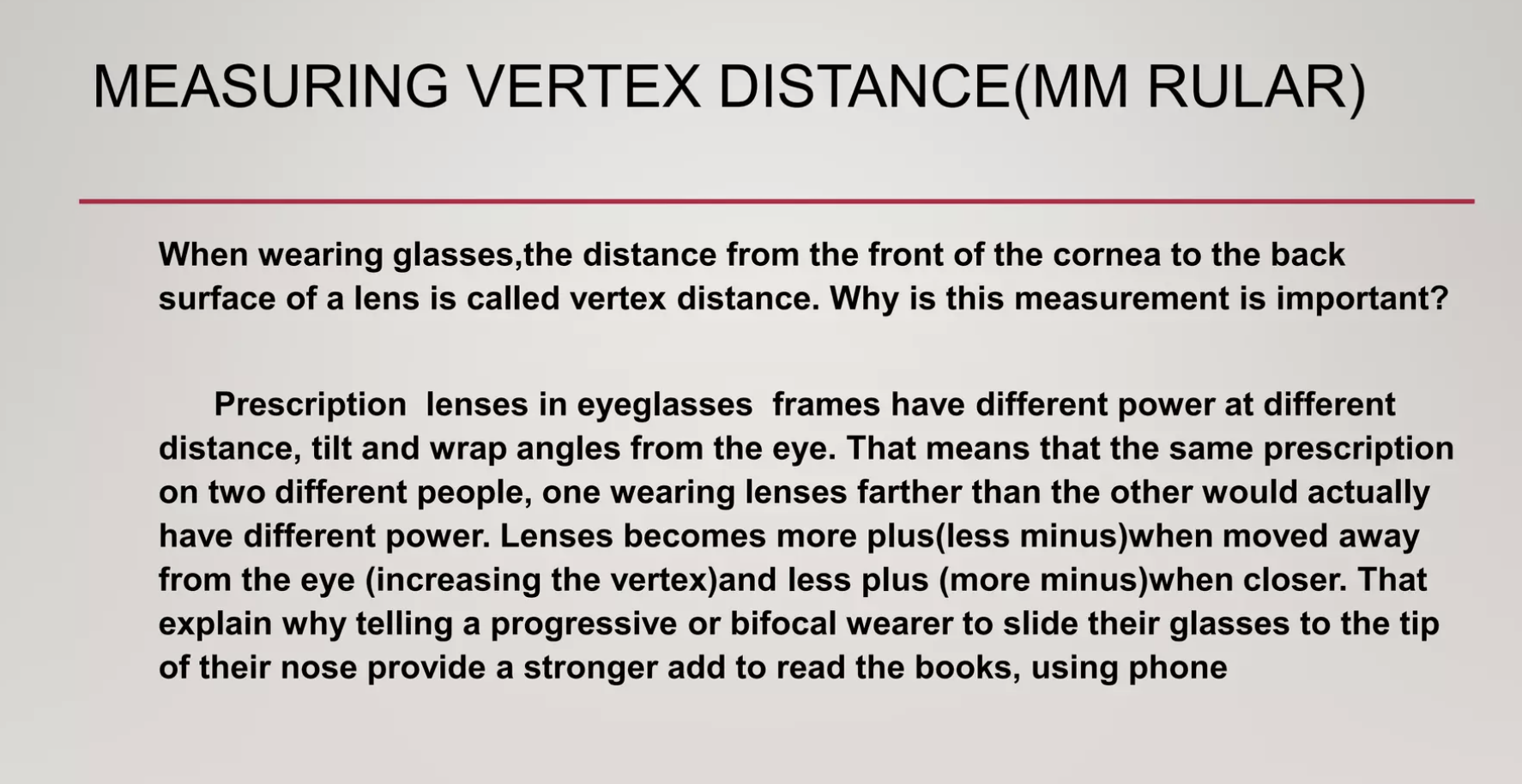 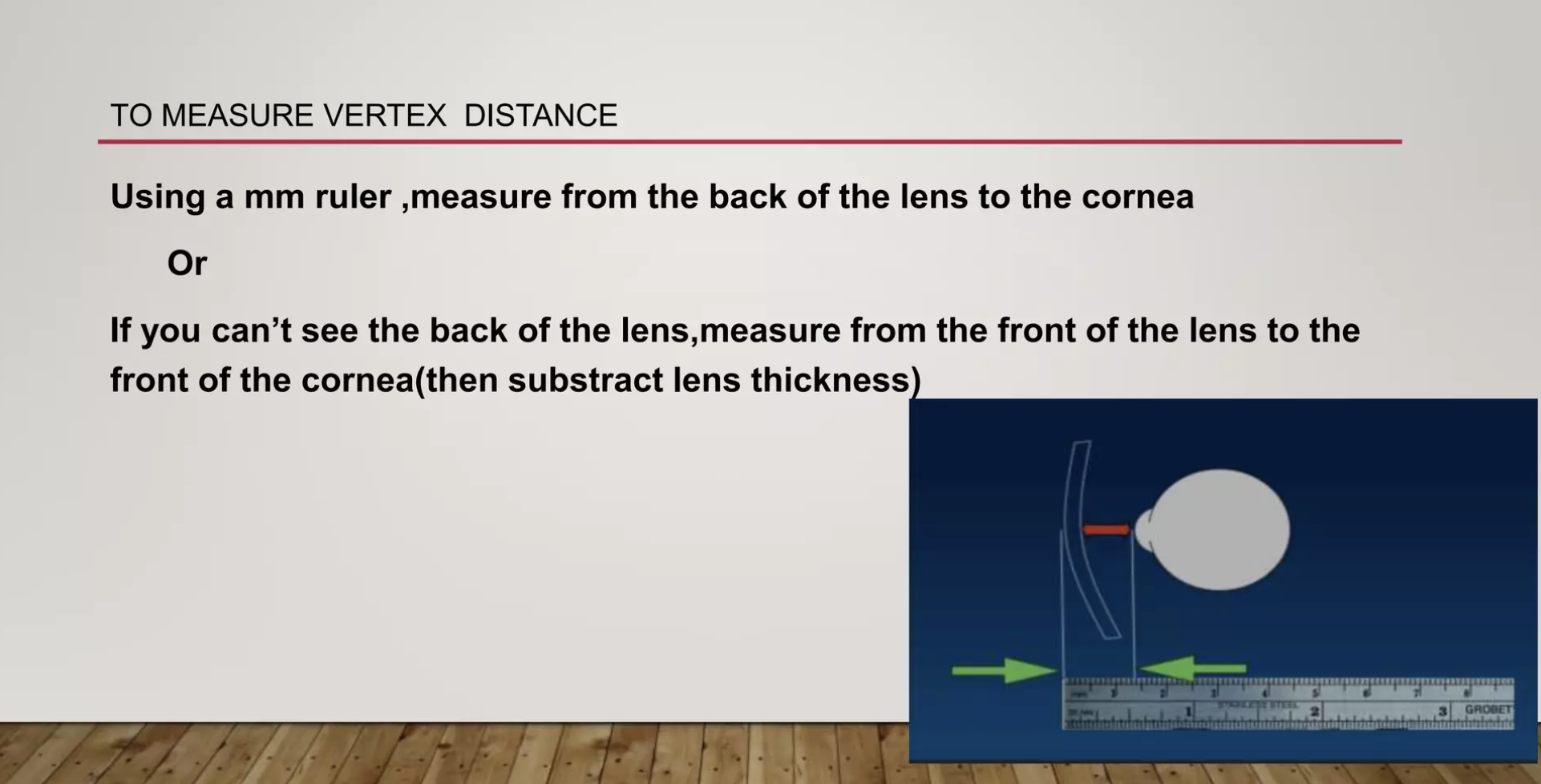 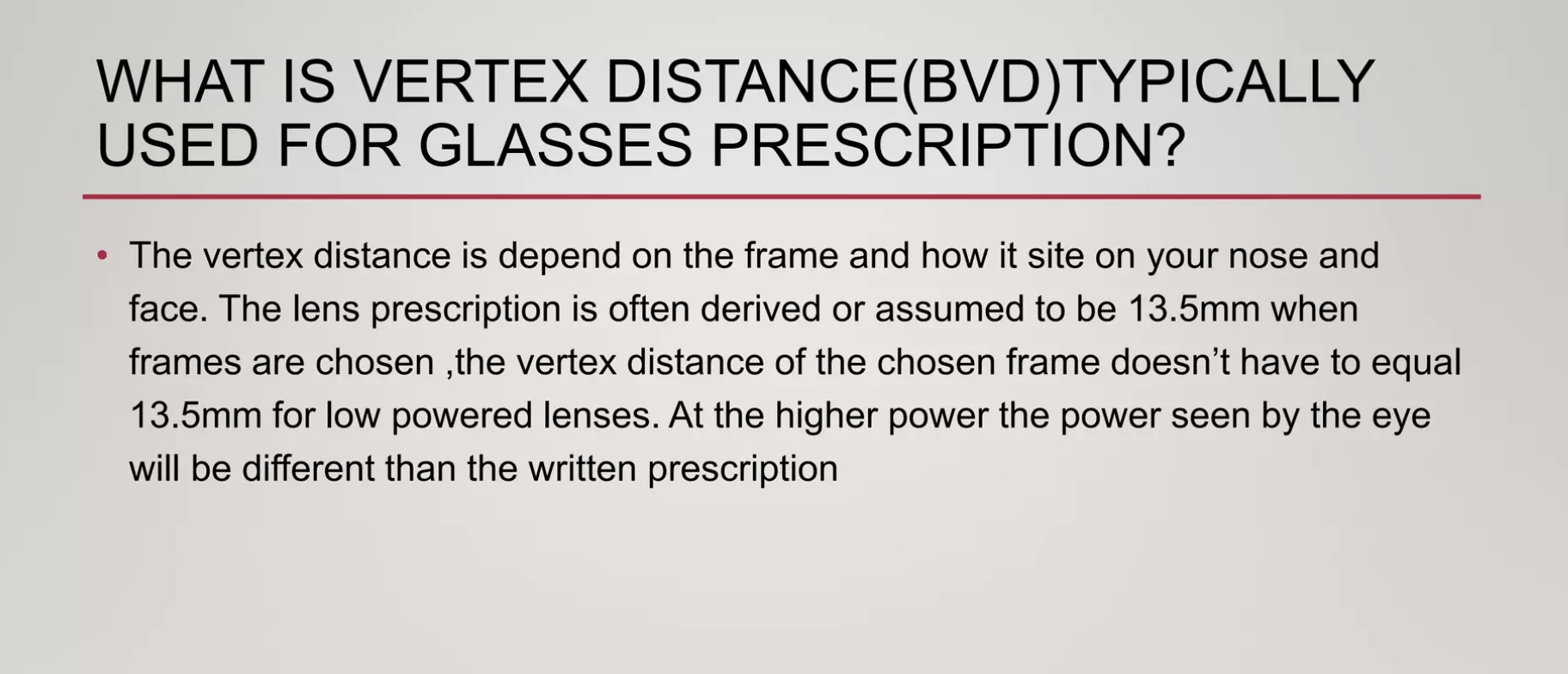 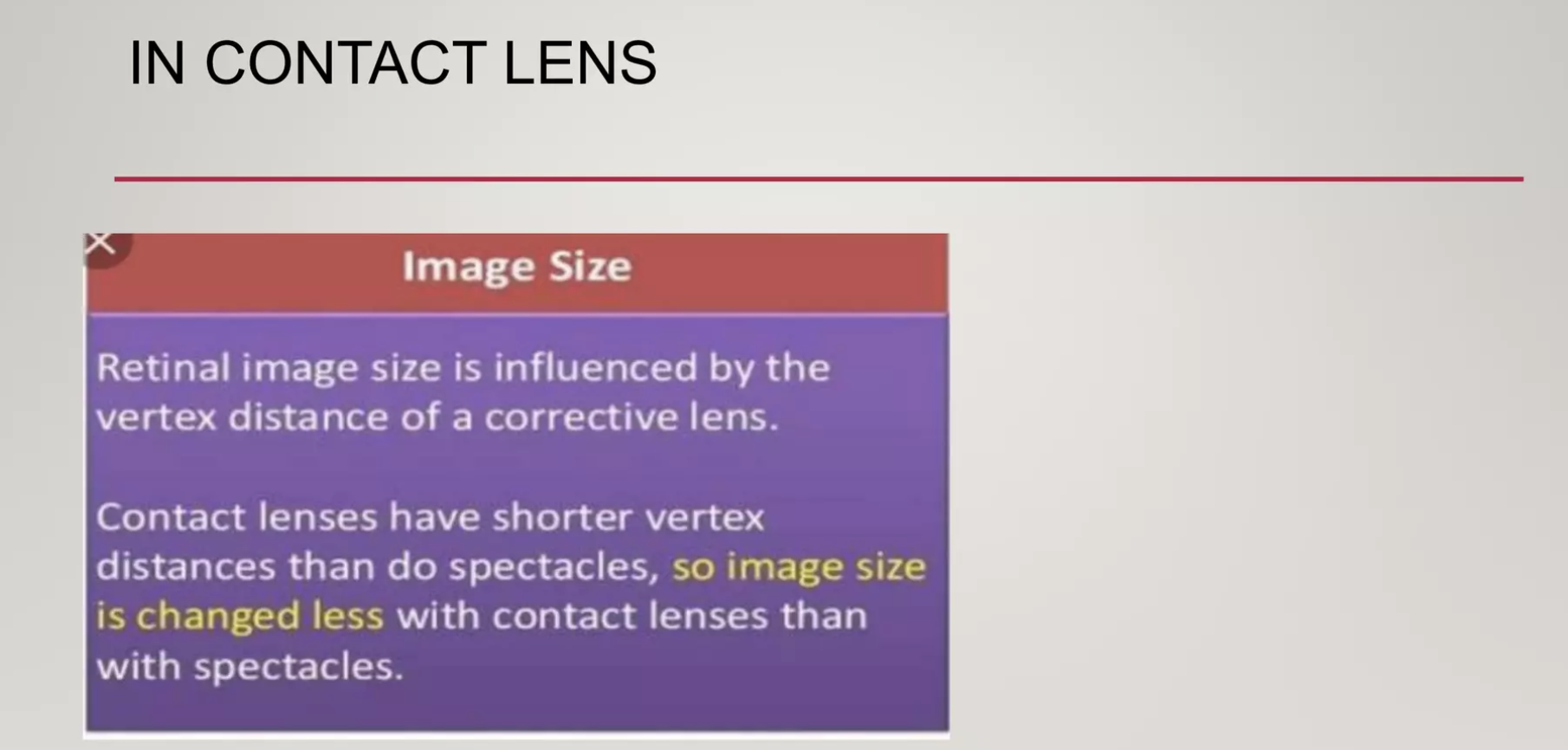 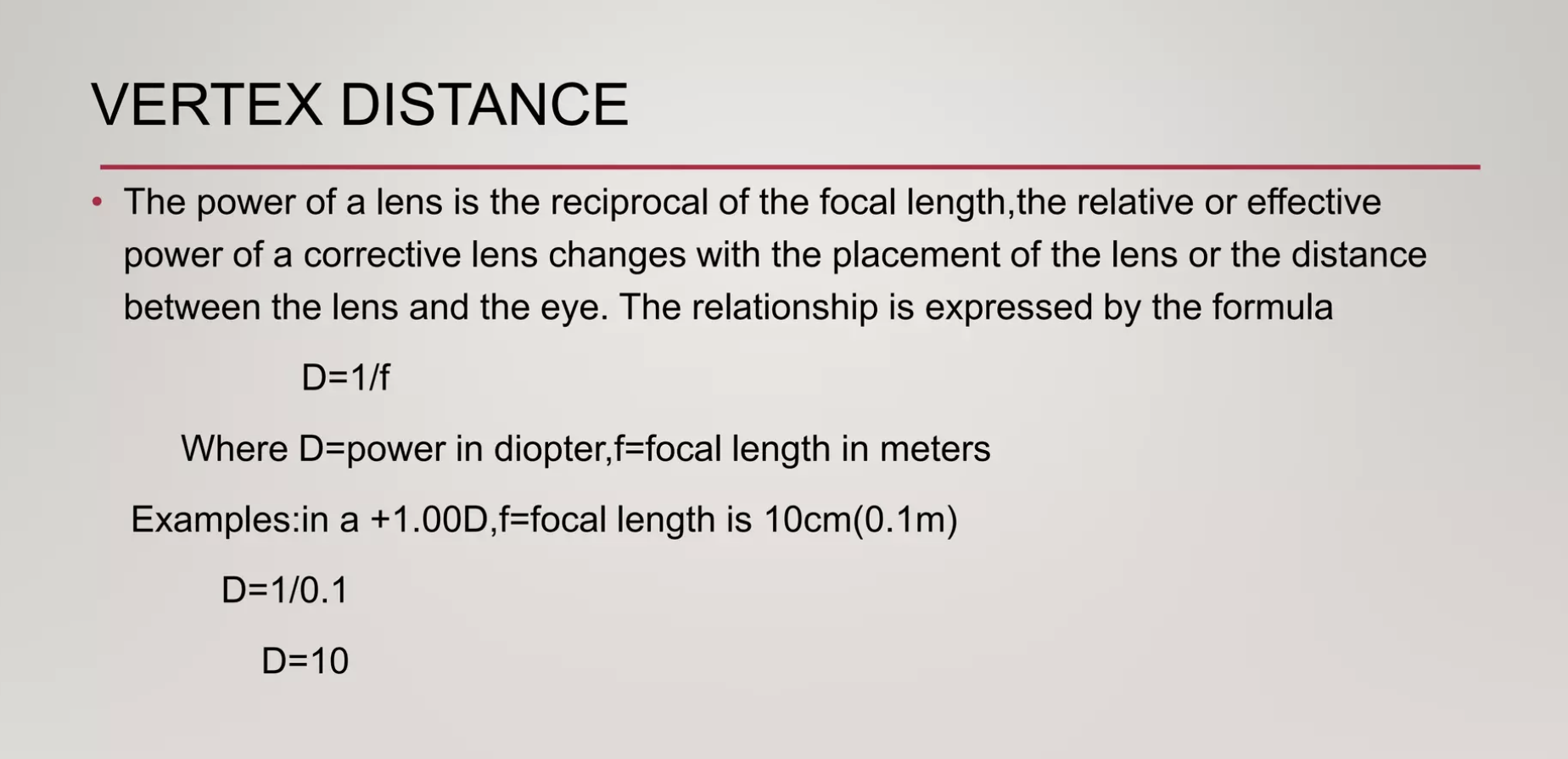 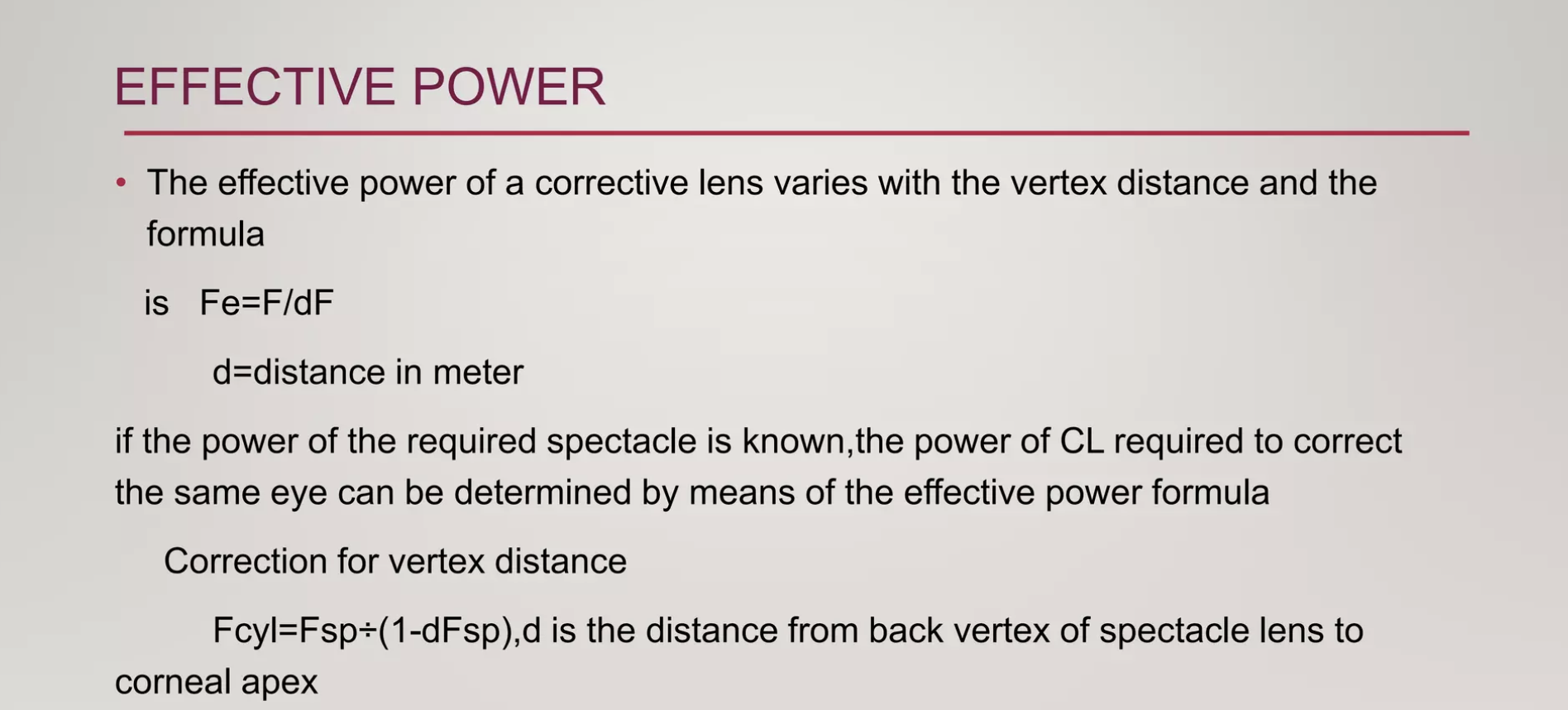 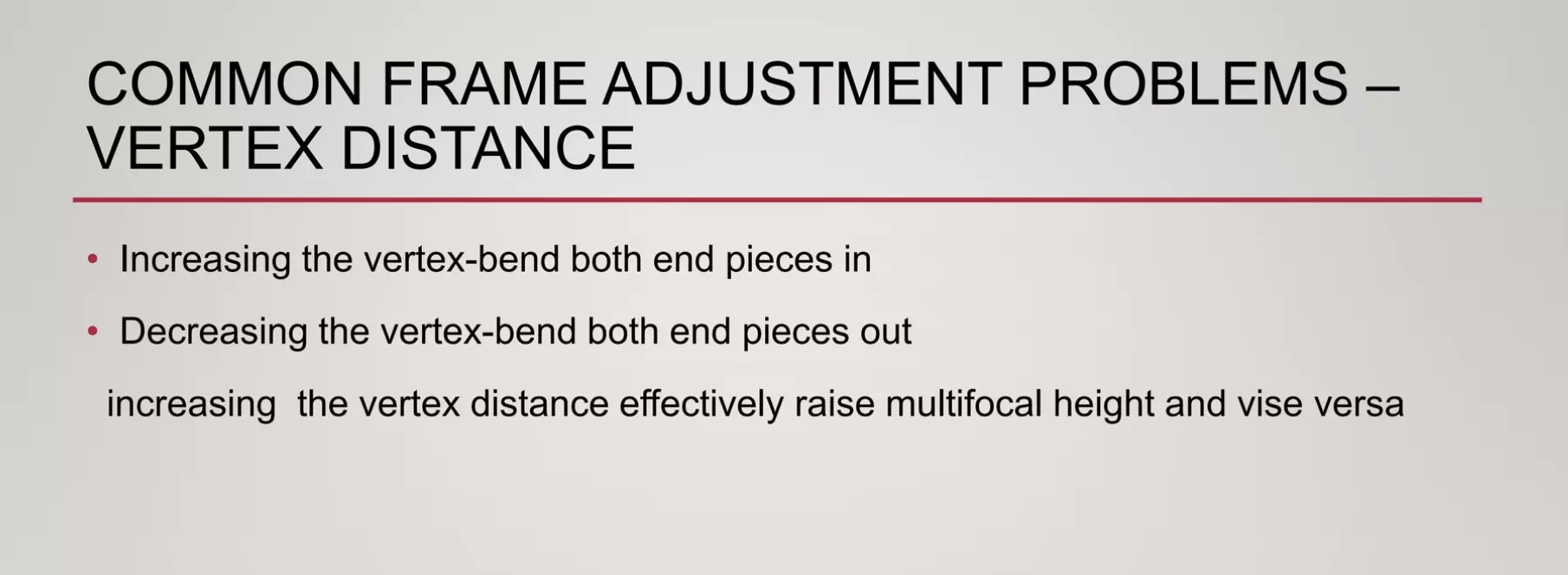 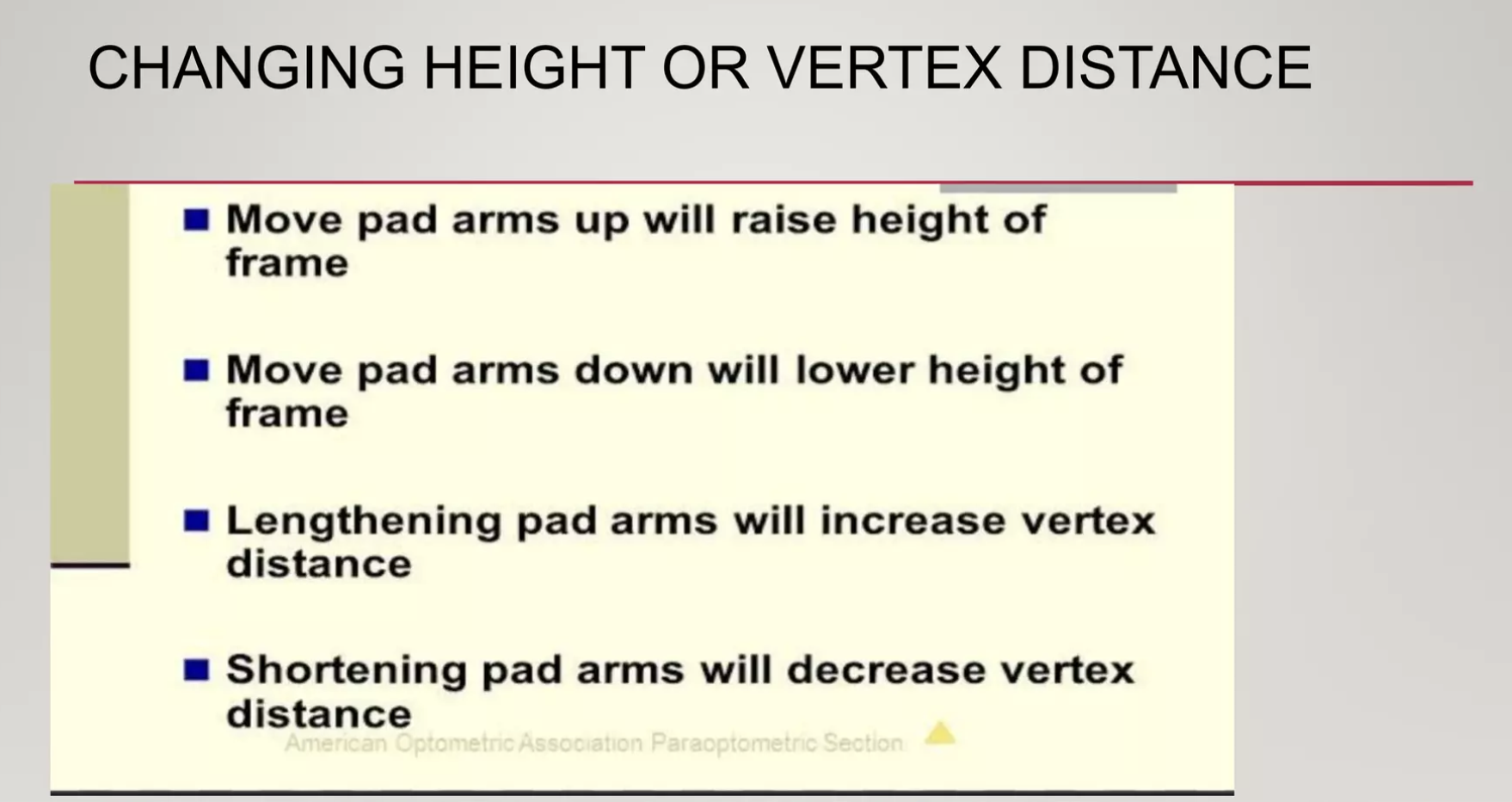 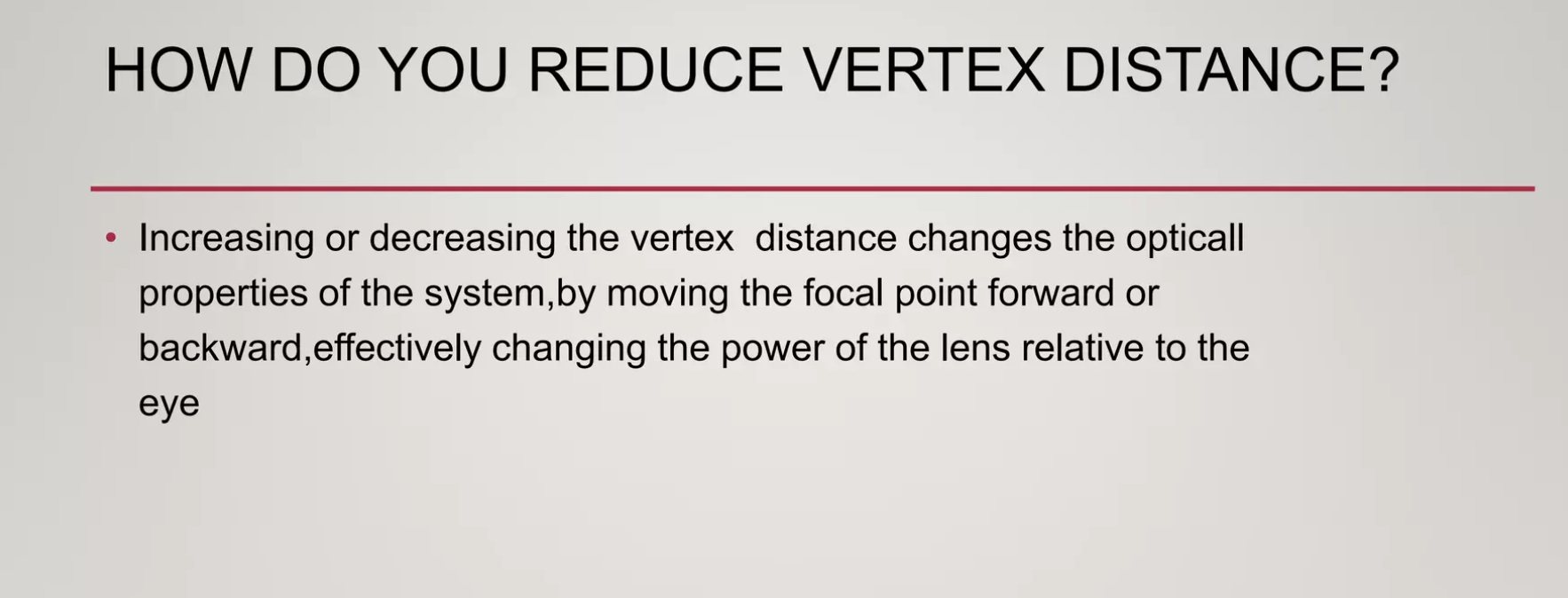 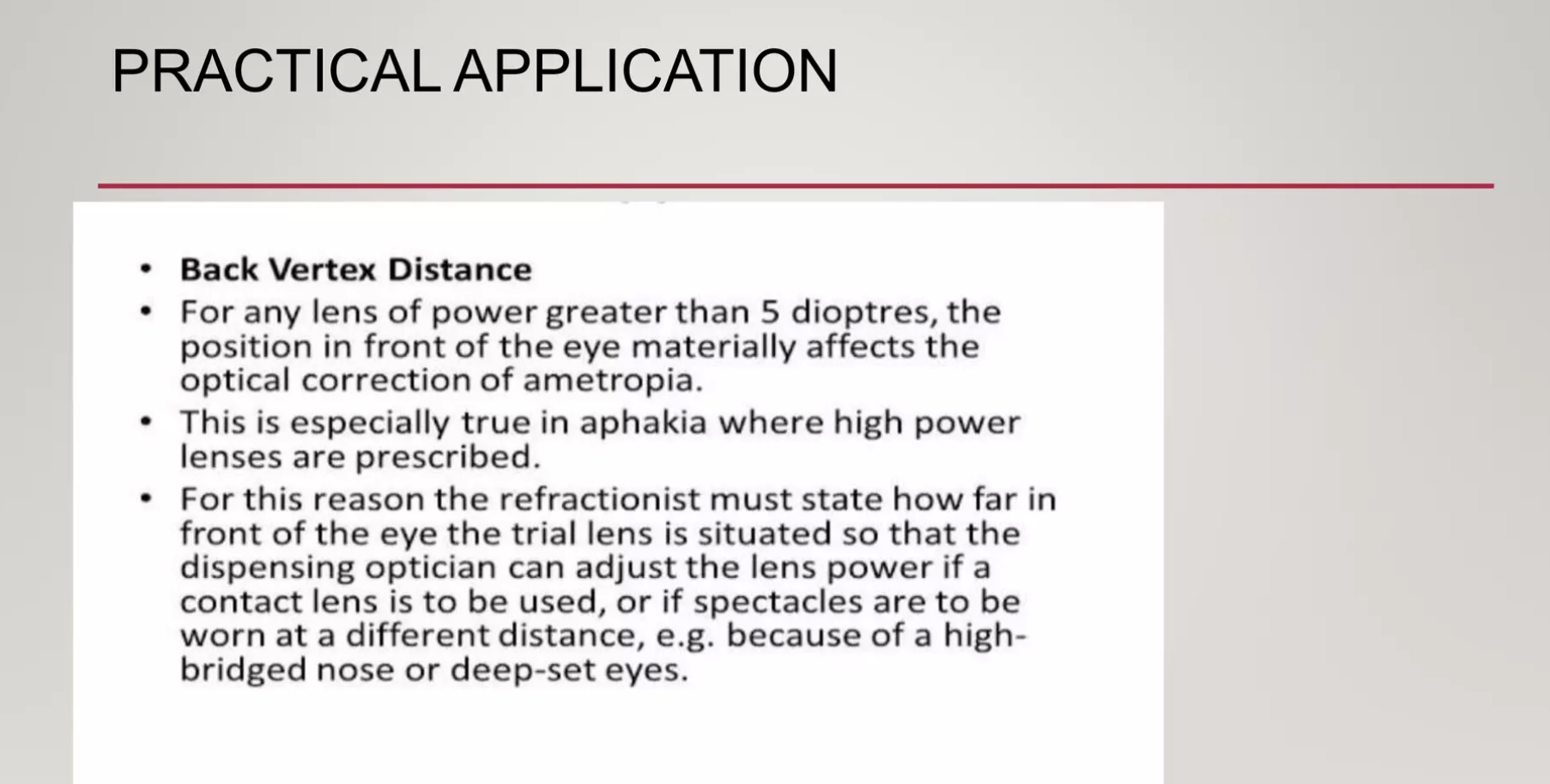 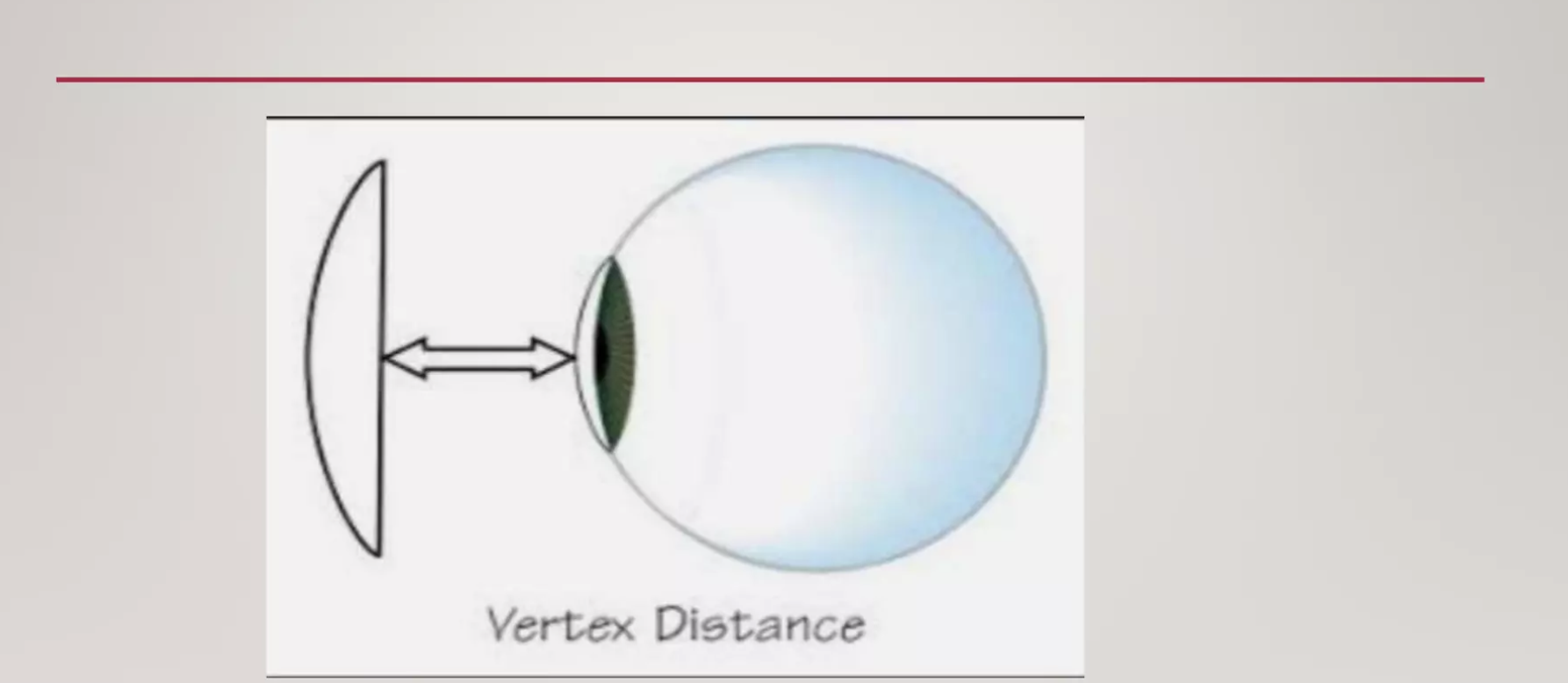 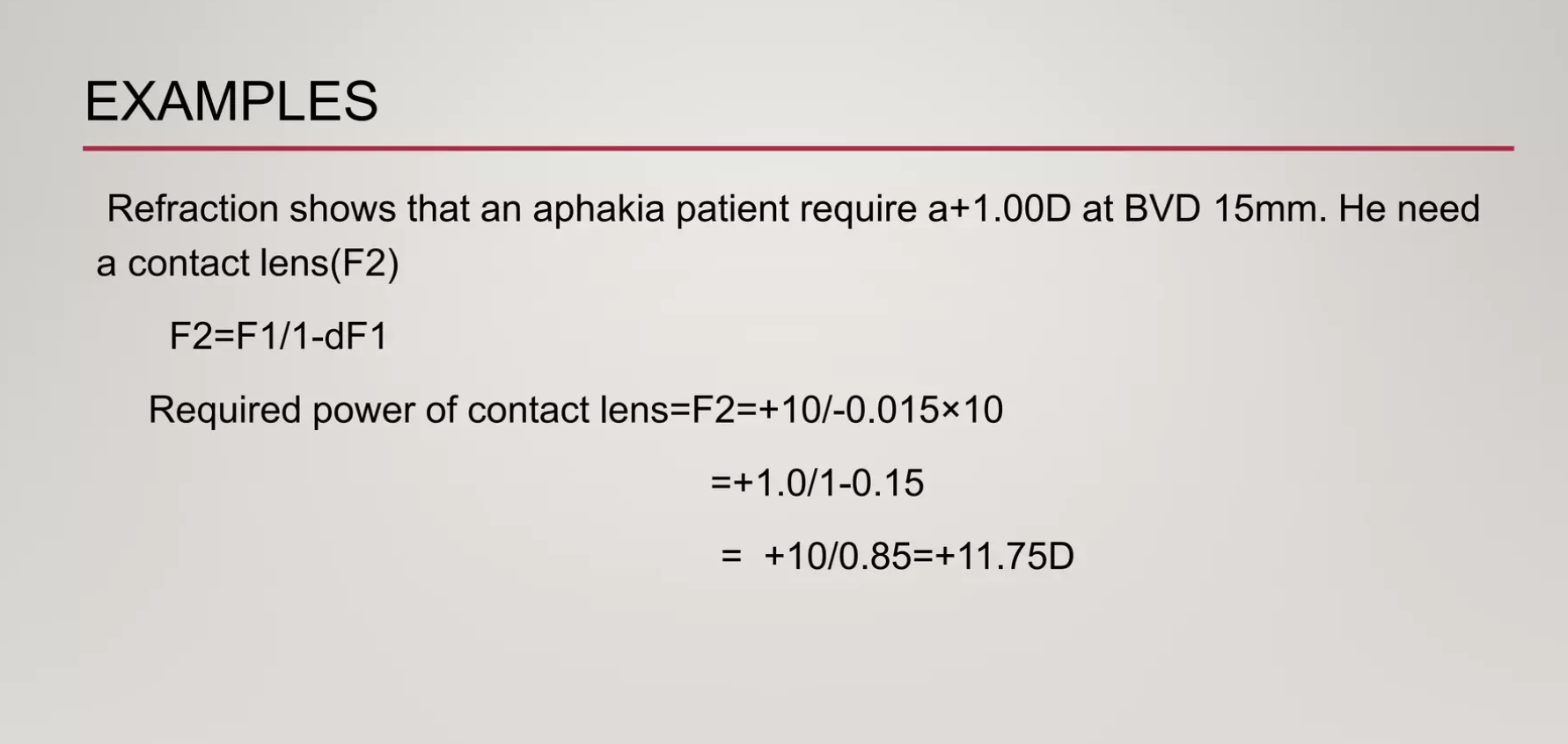